Coordinates: Naming 2D coordinates – quadrant 1
True/false
Reflect
Your Turn
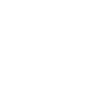 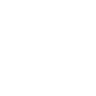 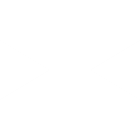 Rule
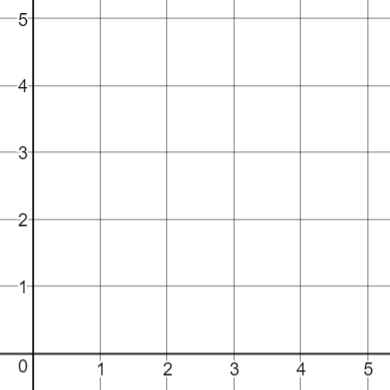 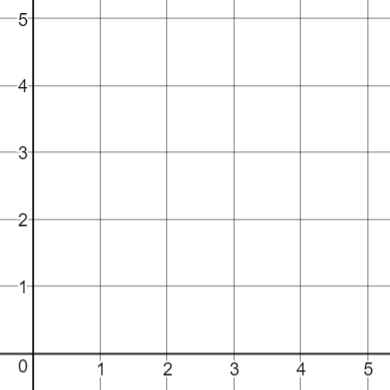 True   /   False
True   /   False
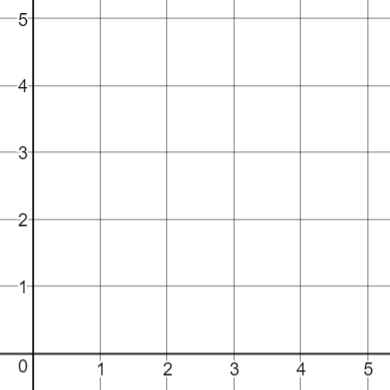 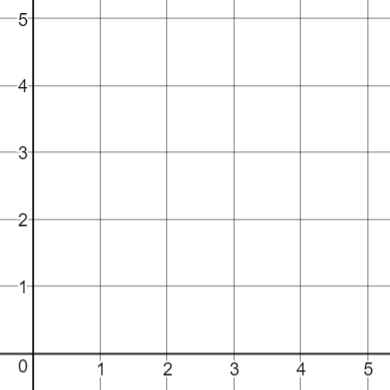 True   /   False
True   /   False
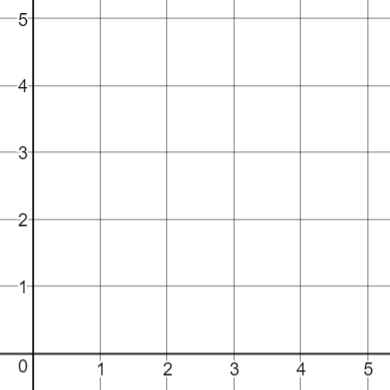 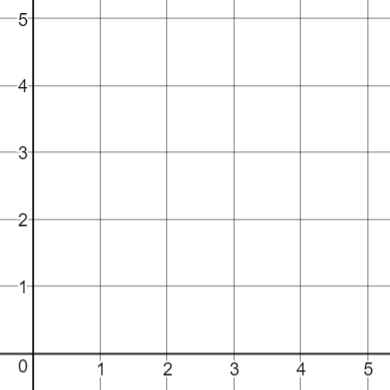 True   /   False
True   /   False
@mrbartonmaths
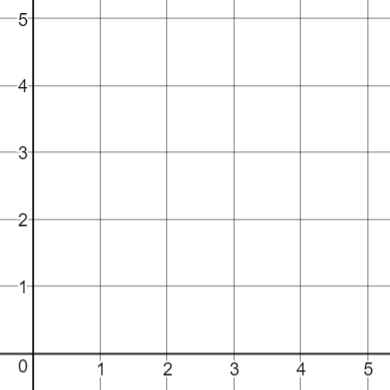 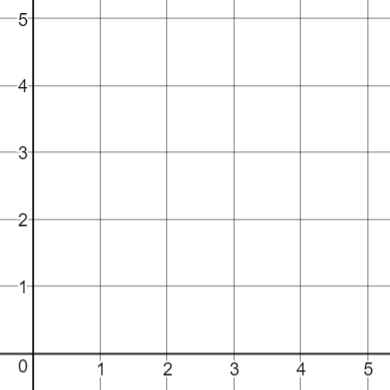 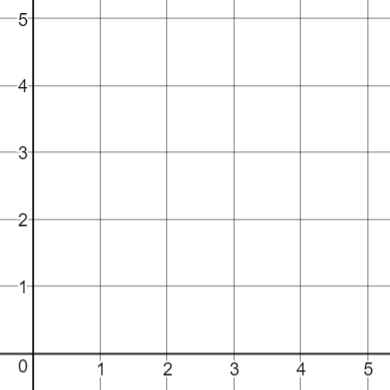 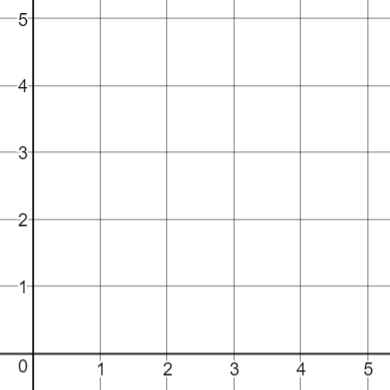 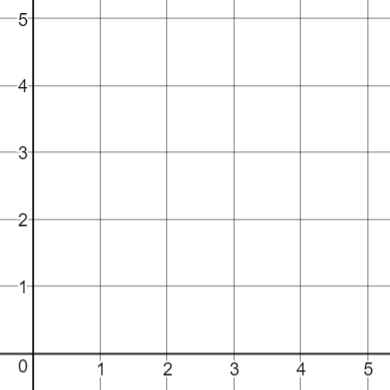 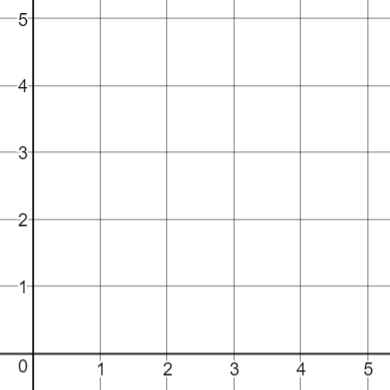 @mrbartonmaths
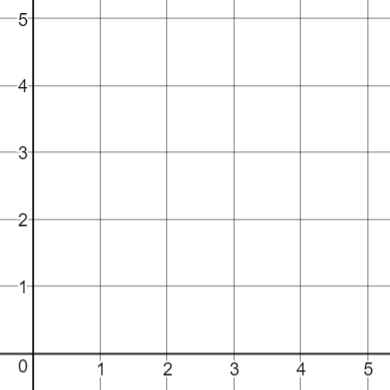 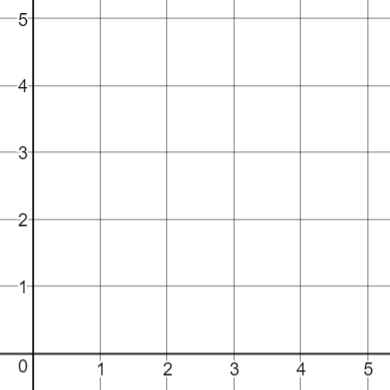 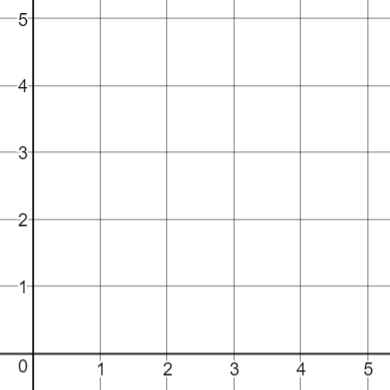 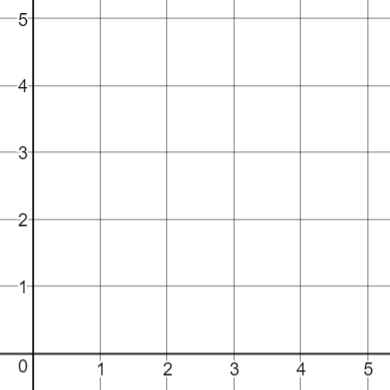 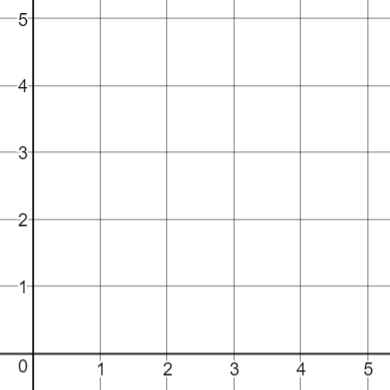 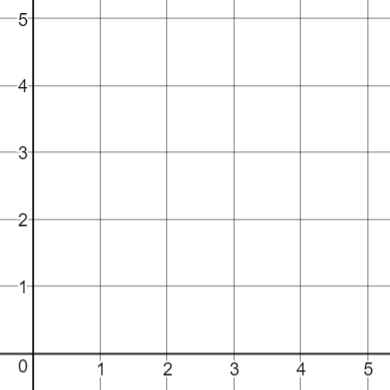 @mrbartonmaths
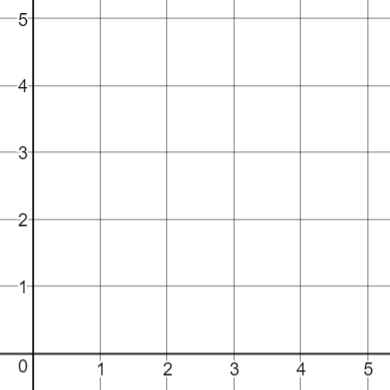 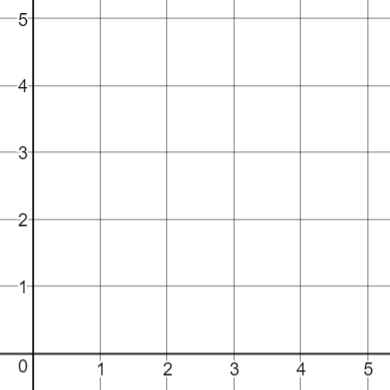 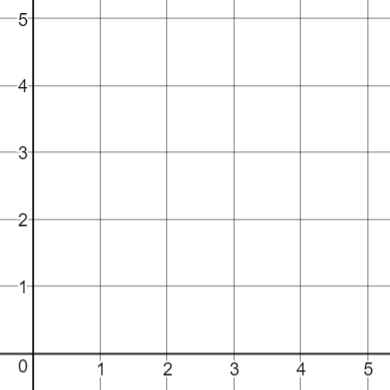 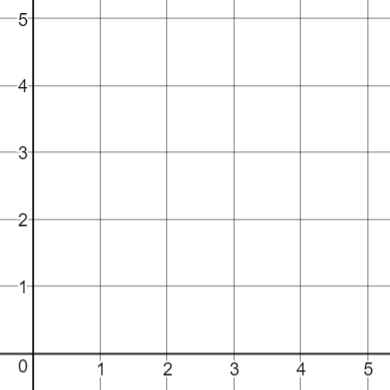 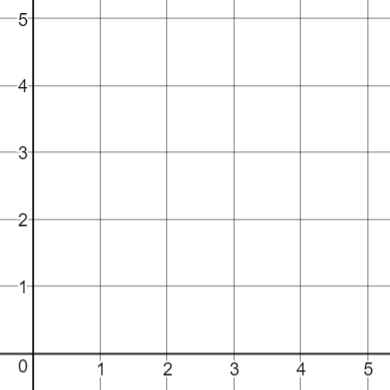 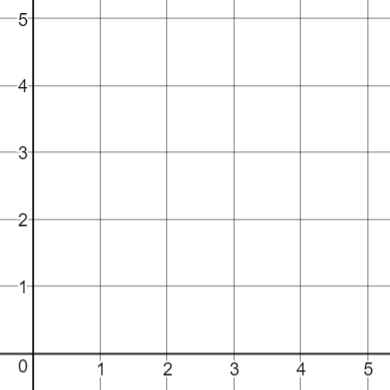 @mrbartonmaths
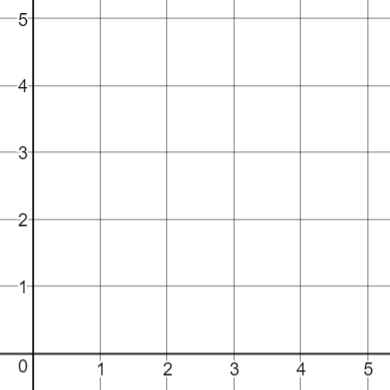 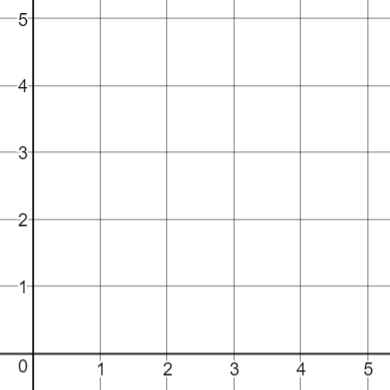 True   /   False
True   /   False
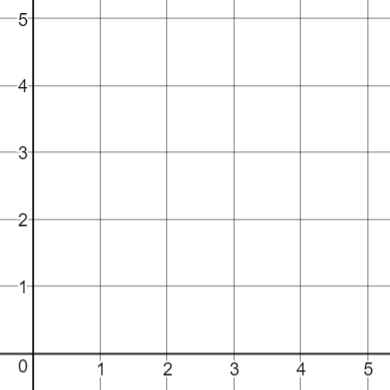 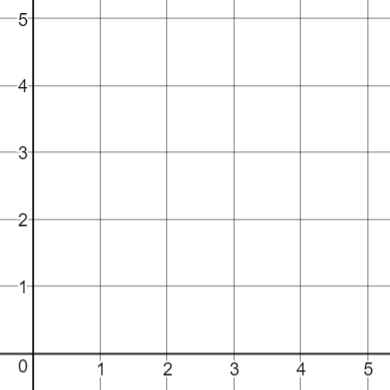 True   /   False
True   /   False
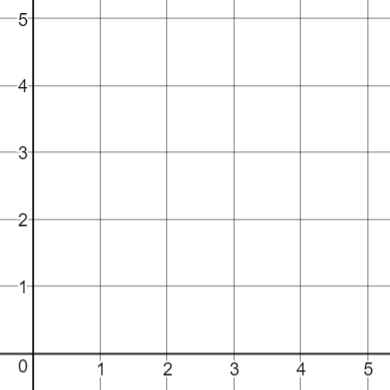 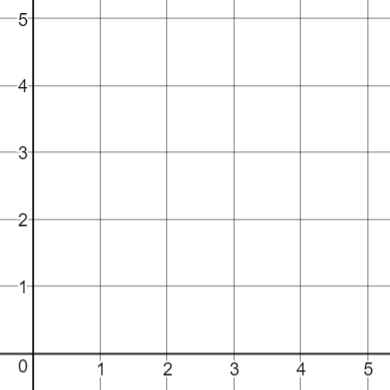 True   /   False
True   /   False
@mrbartonmaths
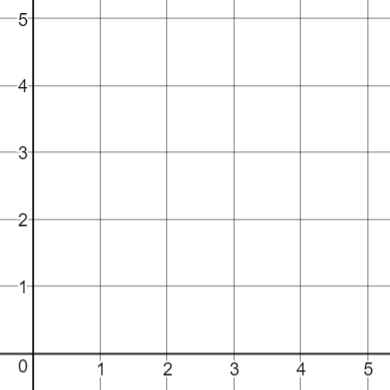 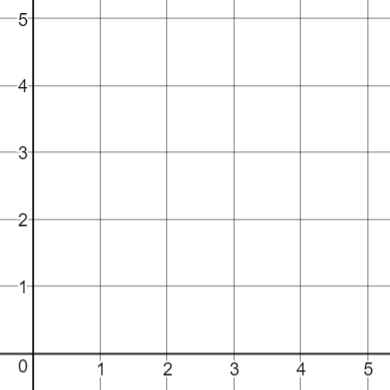 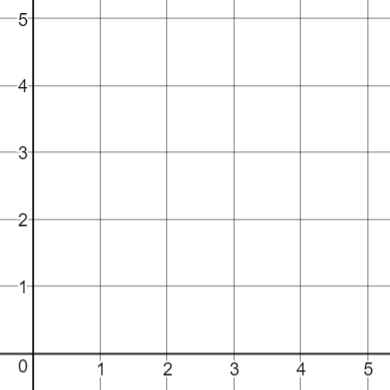 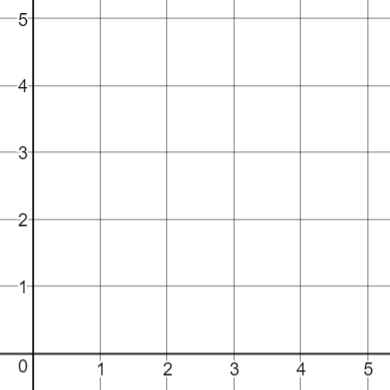 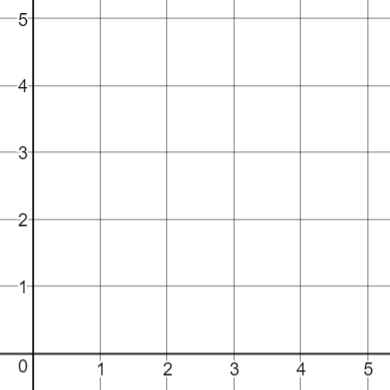 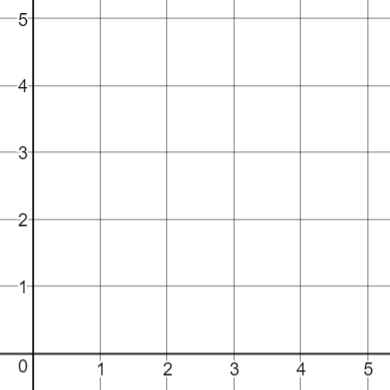 @mrbartonmaths
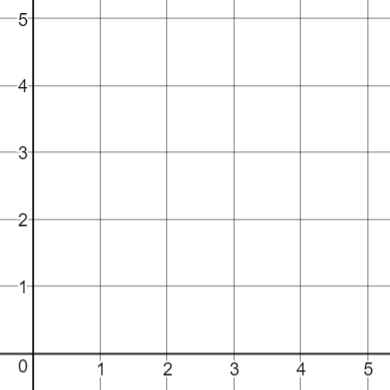 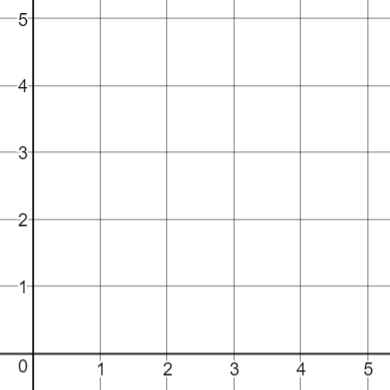 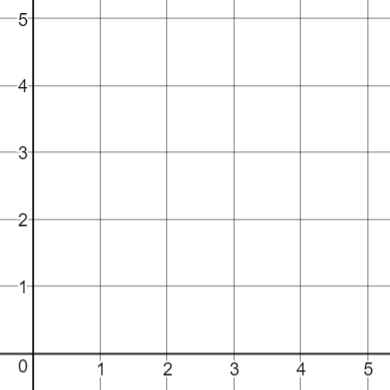 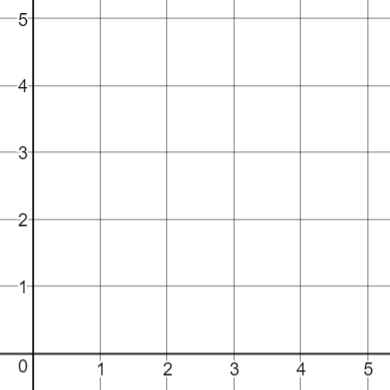 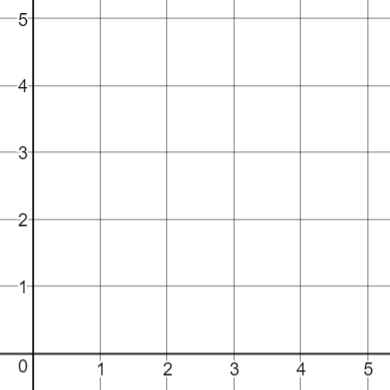 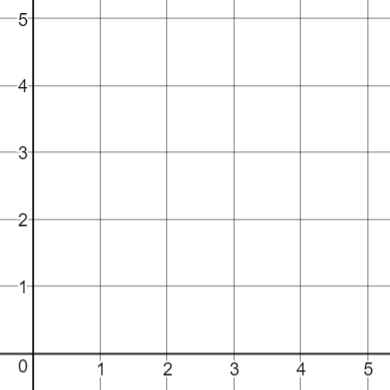 @mrbartonmaths
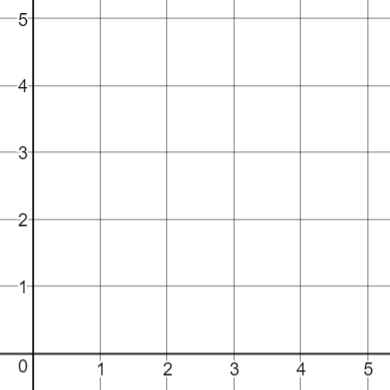 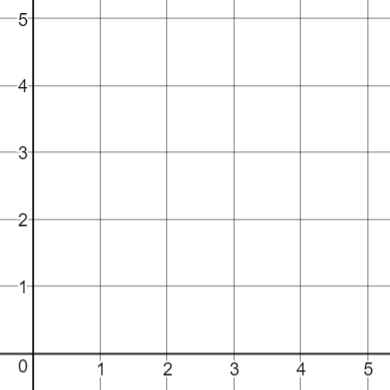 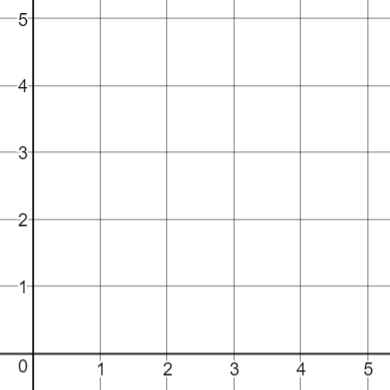 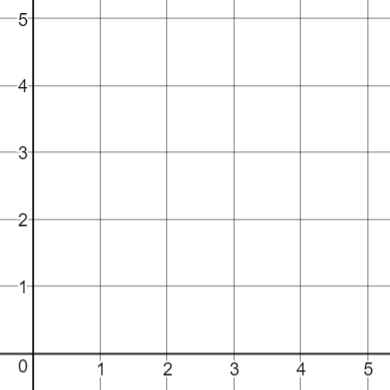 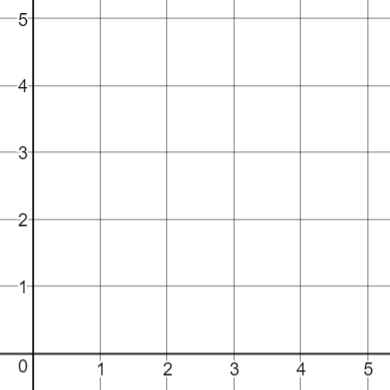 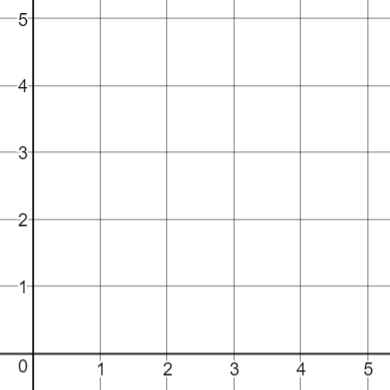 @mrbartonmaths
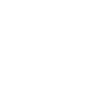 Your Turn
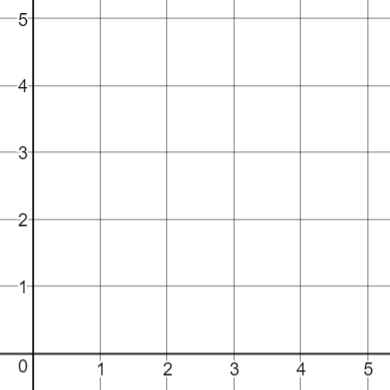 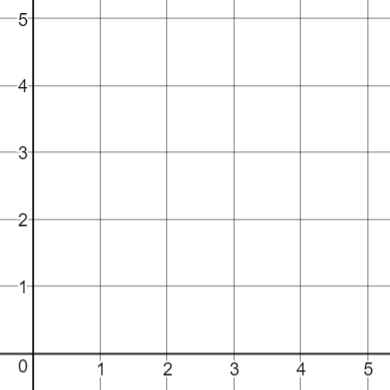 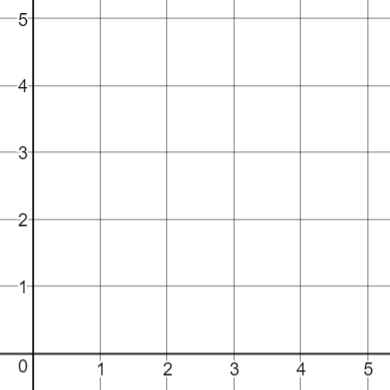 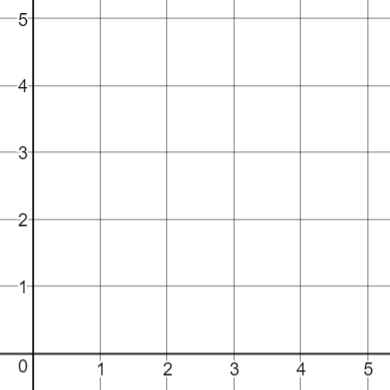 @mrbartonmaths
Your Turn - answers
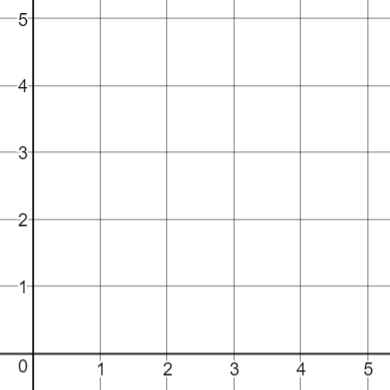 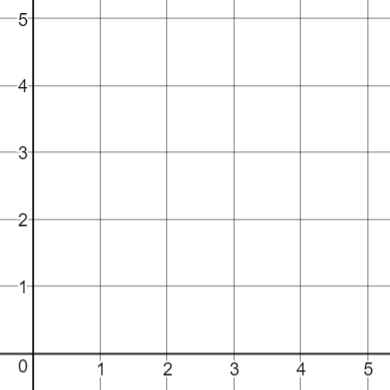 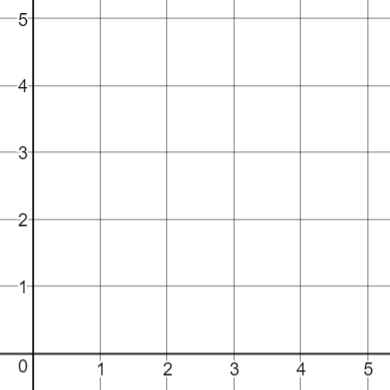 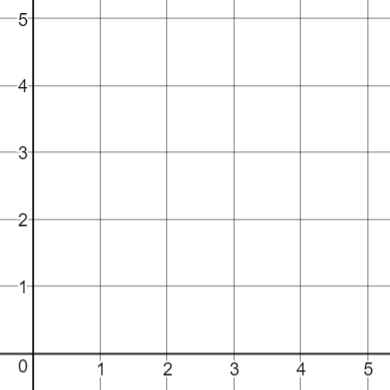 @mrbartonmaths